Стратегія етнонаціонального розвитку України.
Страте́гія — це загальний, недеталізований план, що охоплює довготривалий проміжок часу, спосіб досягнення важливої мети. Завданням стратегії є ефективне використання наявних ресурсів для досягнення основної мети
Українська держава взяла курс на 

побудову багатокультурного суспільства,

 національна ідентичність членів якого формується на засадах патріотизму та етнічного плюралізму.
В основу етнонаціональної політики було покладено принцип рівності прав та свобод громадян, незалежно від їхнього національного (етнічного) походження, раси, віросповідання, мови. 

Змістом політики стали
міжнаціональна злагода й етнічне розмаїття, 

а головною метою – утвердження гармонійної моделі
міжетнічного співжиття.

Чому потрібно було внести зміни до закону про національні меншини?
Однак у української еліти, відповідальної за державну етнонаціональну політику, було відсутнє ясне розуміння стратегії консолідації. На заваді формуванню такого розуміння стоять ідеологічний розкол країни і регіональний розкол еліти.
Хоча стратегія етнонаціонального розвитку З проголошенням незалежності України і знайшла своє
відображення в найголовніших державних актах – 

Декларації про державний суверенітет, 

Акті проголошення незалежності, 

Декларації прав національностей, 

Законі про національні меншини,

Конституції України та ін., однак реалізована так як планувалося вона не була.
Поліетнічний склад населення будь-якої країни є потенційною загрозою для її національної безпеки, що вимагає здійснення продуманої і далекоглядної державної етнонаціональної політики.
Перешкодою на шляху до національної консолідації країни є властива їй етнорегіональна різноманітність. 
Не можна нехтувати вагомістю регіонального чинника, який в умовах багатоетнічності та поглиблення кризових явищ здатний спричинити дезінтеграційні процеси. 
Етнічні “кордони” та маркери, труднощі створення єдиної громадянської ідентичності стали своєрідною точкою біфуркації в етнополітичному просторі. А “конфлікт цінностей”, який має соціокультурний вимір, часто використовується зовнішніми акторами як інструмент для реалізації своїх геополітичних інтересів.
Лариса Нагорна  - багатовікова бездержавність і тривале перебування частин українського соціуму у складі різних, часто ворогуючих між собою держав, наклали виразний відбиток на свідомісні стереотипи, які виявилися полярно налаштованими. На суцільному негативі щодо радянської спадщини узгоджений “український проєкт” створити не вдалося. Натомість з’явилися два різноспрямовані проєкти – один з орієнтацією на європейські цінності, інший – засадничо традиціоналістський, орієнтований на Росію. Взаємовиключність цих двох проектів украй ускладнює завдання вироблення стратегічних пріоритетів держави і робить громадян заручниками політичної кон’юнктури й амбіцій незговірливих політиків.
	Світоглядний злам як наслідок краху СРСР для значної частини населення виявився серйозним психотравмуючим чинником. Якщо говорити конкретно про причини втрати Україною Криму, то шлях російській агресії багато в чому проклала незважена політика української влади, яка не зуміла адекватно зреагувати на різноспрямованість політичних орієнтацій на півострові. В Криму, 58,5 мешканців якого становили росіяни, навряд чи оптимальним був той різновид автономії, який був узаконений у 1991 р. Автономії у сучасному світі створюються для захисту інтересів меншин, а кримська територіальна автономія забезпечувала преференції для росіян і російськомовного населення, водночас широко відкривши шлюзи для інвестування російського капіталу й гуманітарних впливів Російської Федерації.
Лариса Нагорна Ідентифікаційні кризи як стимулятори насильства й свідомісних стереотипів. 2016. http://dspace.nbuv.gov.ua/bitstream/handle/123456789/160723/06-Nagorna.pdf?sequence=1
Нагорна Л. Соціокультурна ідентичність: пастки ціннісних розмежувань. К., 2011
А як в інших країнах?
Згідно з 40-м глобальним опитуванням Gallup International (2017 р.), у країнах Західної Європи показники готовності захищати свою країну виявилися достатньо низькими. Готові взяти зброю та захищати Батьківщину 19% бельгійців, 18% німців і 15% жителів Нідерландів, 20% італійців, 21% іспанців. Найбільш високу у світі готовність воювати висловили респонденти з Марокко і Фіджі (94%), а також Пакистану та В'єтнаму (89%). Цей показник в Україні становить 62% .Сергій Римаренко Глобалізація та криза ідентичності https://ipiend.gov.ua/wp-content/uploads/2018/07/rymarenko_hlobalizatsiia.pdf
Проблема національної консолідації була ускладнена:
 ідентифікаційною кризою, 
ціннісною неоднорідністю соціуму, 
В. Котигоренко неодноразово звертав увагу на те, що найбільш конфліктогенними і важкорозв’язними є ті ціннісні конфлікти, які торкаються етнічної сфери буття. Коли йдеться про утвердження й захист етнічними спільнотами, що живуть поруч, рис своєї ідентичності (мови, культури, традицій, історичних міфів, символів, інтерпретацій історії, моральних і релігійних цінностей), домовленості, не кажучи вже про консенсус, досягаються украй важко. Протиріччя негайно переростають у конфлікт, а схильність представника однієї з сторін до компромісу часто розцінюється представниками його групи як зрада, ренегатство. Компроміси однозначно пов’язуються із втратою якоїсь із етноідентифікуючих ознак, аж до фактичної “етнічної смерті”
співвідношенням загальногромадянських і етнонаціональних пріоритетів. 
поглибленням демаркаційних ліній у суспільстві, де відсутня інтегральна система базових цінностей, наявна орієнтаційна роздвоєність, а громадянське суспільство тривалий час не було повноправним суб’єктом політичного процесу.
– подвійна ідентичність українського суспільства провокувала відштовхування національних цінностей та демонстрування презирства до національного; 
– відсутність національної ідеології, здатної консолідувати навколо ідеї розвитку української незалежної держави незалежно від етнічного походження громадян; 
– сегментація історичної пам’яті зумовила створення ідеологізованих конфронтаційних схем історичного минулого, які продукують негативні мобілізаційні можливості стереотипів та “війну міфів”; 
– розбалансованість релігійного життя, закріплення міжконфесійних бар’єрів в умовах поляризації країни перетворило релігію в дезінтегруючий чинник; 
– комплекс української меншовартості, “шароварний” імідж України – “розмиваючий” чинник процесу етнічної ідентифікації. Дефіцит громадянської ідентичності відбиває наявність різноспрямованих етнічних, культурних, релігійних ідентичностей; 
– спроба частини української еліти нав’язати виключно етноцентричну модель націотворення провокує подальшу поляризацію суспільства та небезпеку дезінтеграції країни
Активна політизація етносів на тлі різних ментальних пріоритетів зумовили конфронтаційність етнополітичного розвитку України, актуалізували загрози національній єдності: 
- непримиренність основних політичних акторів, конфлікт між прибічниками етнічного патріотизму з ідеологами ”слов’янської єдності”, що перетворило країну на поле зіткнення “ми”/ “вони” пріоритетів; 
– мовний контекст ідентифікаційних практик. Мовне питання стало суттєвим маркером соціокультурного розмежування в країні. Розв’язання мовної проблеми по лінії “свої”/“чужі” спричинило конфронтацію суспільних проектів; 
– регіональна поляризація ідеологічних та етнічних інтересів, несумісність типів регіональної самоідентифікації зумовили активізацію праворадикальних націоналістичних сил;
– відсутність рівноваги між збереженням креативного потенціалу української нації і реалізією прав інших етносів;
Небезпека порушення регіональної рівноваги в Україні зумовлена чинниками: 

занадто неоднаковими умовами історичного й культурного розвитку регіонів, 

різними політичними, економічними, конфесійними інтересами етногруп. 

Недостатнє забезпечення внутрішніх зв’язків між регіонами країни, особливо по лінії “Захід – Схід”, створило потенційні загрози сепаратизму. 

Біполярність українського суспільства в регіональному розрізі загострюється міжрегіональними диспропорціями в економічному розвитку, диференціаціями між показниками обсягу промислової продукції на душу населення у регіонах (1991 р. – у 2,2 раза, в 2009 р. – у 9 (!) разів)
У 2001 р. поляризація промисловості між окремими регіонами України була доволі високою.
Частка найбільш промислової Донецької області перевищувала частку Закарпатської області більше, ніж у 112 разів. На Донецьку область тоді припадало 21,43% промислової продукції України, тоді як частка Закарпатської області була лише 0,19%.
У 2013 р. ці відмінності стали менш контрастними - питома вага Донецької області зменшилася до 16,37%, а на останні місця серед регіонів України опустилися Севастополь та Чернівецька з часткою промисловості у загальному обсязі ВДВ по 0,3%. Тобто «найгірший» і «найкращий» регіони відрізнялися менше, ніж у 55 разів, що є іще одним свідченням «вирівнювання вниз».
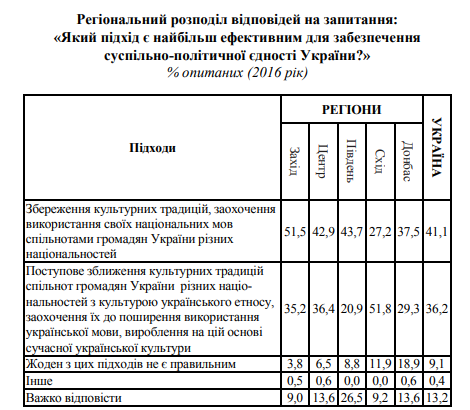 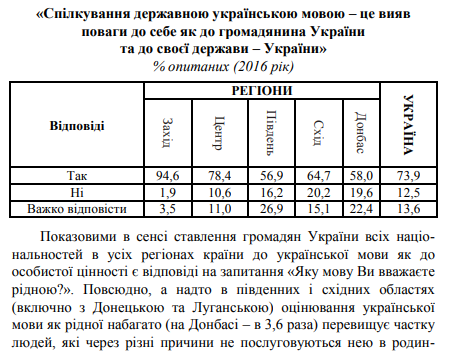 Від 2013 до 2014 року в Україні різко зменшилася (на понад 12%) локальна самоідентифікація людей. 

Відповідний показник на Сході став меншим на 22,1% та на Півдні – на 3,9%. 

Натомість поміж всеукраїнського загалу на 14% поширенішою стала національно-громадянська самоідентифікація. 

Особливо помітними ці зміни були в південних областях (збільшення на 18,1%), де українська влада спромоглася відвернути загрози так званої «російської весни», та в східних (збільшення на 18,6%) – найбільш наближених до територій, де «російська весна» спричинила руйнацію основ життєдіяльності й загибель людей, що жителі регіону спостерігали й усвідомлювали краще за тих, хто мешкає далі від місць збройного конфлікту.
Виняток становив Донбас, представлений в опитуванні Донецькою областю. Там зменшилася частка осіб, хто визначав себе найперше громадянином України (на 4,7%). 

Менше стало й тих, хто вважав себе передовсім жителем певної території: регіону і поселення (таких виявилося на 4,7% менше). 

Натомість помітно більше людей назвалися громадянами СРСР. Поміж вірогідних причин описаної динаміки та, що опитування проводилося в час (липень 2014 року), коли в регіоні відбувалися інтенсивні бої. 

Тоді й пізніш багато жителів Донецької та Луганської областей вважали й досі вважають, що українська влада нічого не зробила або зробила надто мало, щоб запобігти загрозам російської агресії та проросійського сепаратизму й установленню російсько-терористичного режиму в окремих районах регіону.
У наступні 2015 – 2016 роки ситуація на контрольованих владою України територіях Донецької та Луганської областей дещо стабілізувалася. Держава реалізувала там низку соціальноекономічних, інфраструктурних, гуманітарних та інших програм, наслідком чого стали позитивні зміни в житті людей. Відтак показник українського громадянського самовизначення донбасівців збільшився майже на 7% і впритул наблизився до показника їх локального самовизначення, а ідентифікація з Радянським Союзом зменшилася.
У 2015–2016 роках зменшився показник локальної ідентичності жителів південних областей (на 3,1%) і східних (на 6,9%). При цьому громадянська самоідентифікація південців майже не зазнала змін. Тим часом серед жителів Сходу вона збільшилася на 11,1% – найвірогідніше через ті самі причини, що й у попередньому річному проміжку.
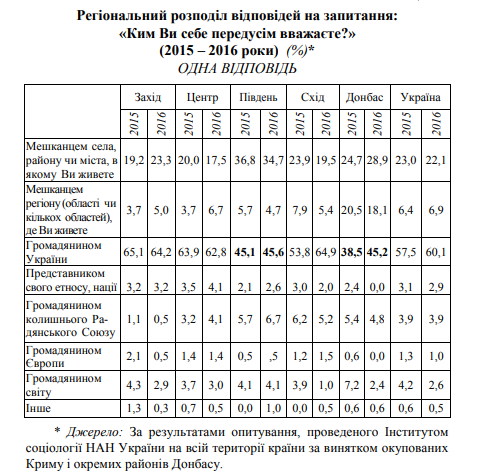